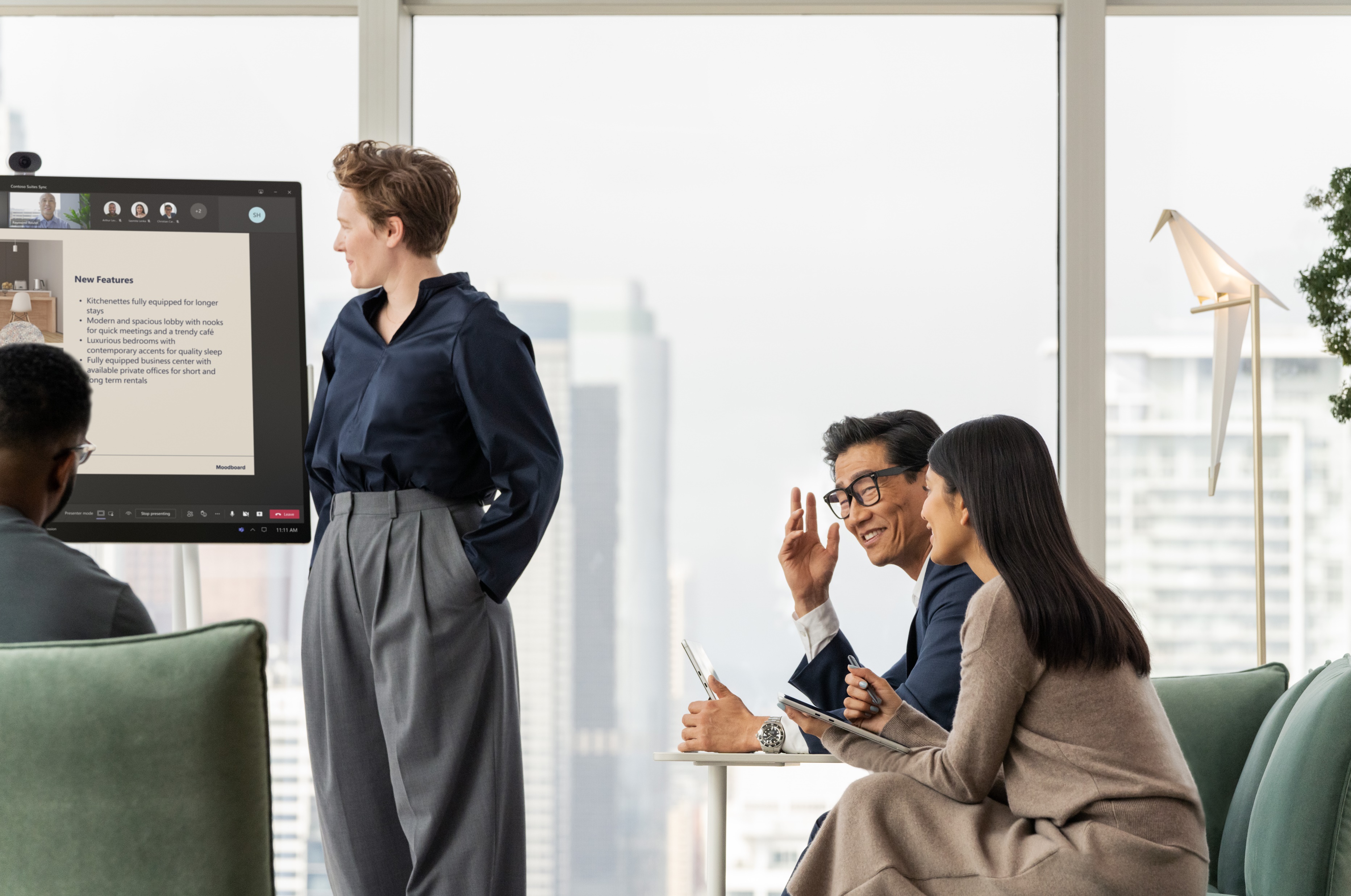 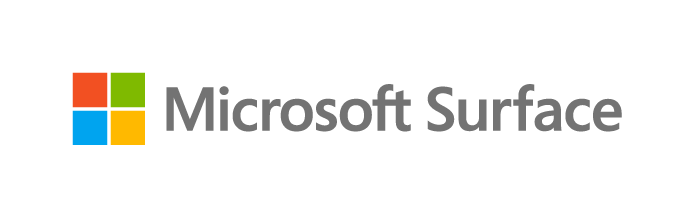 Microsoft Warranty & Protection Plans
Europe
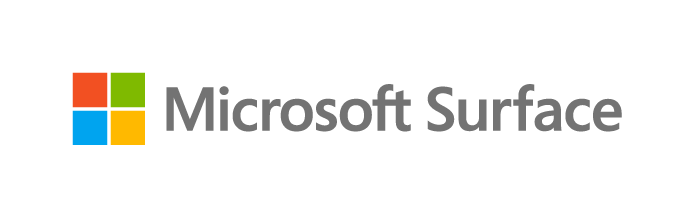 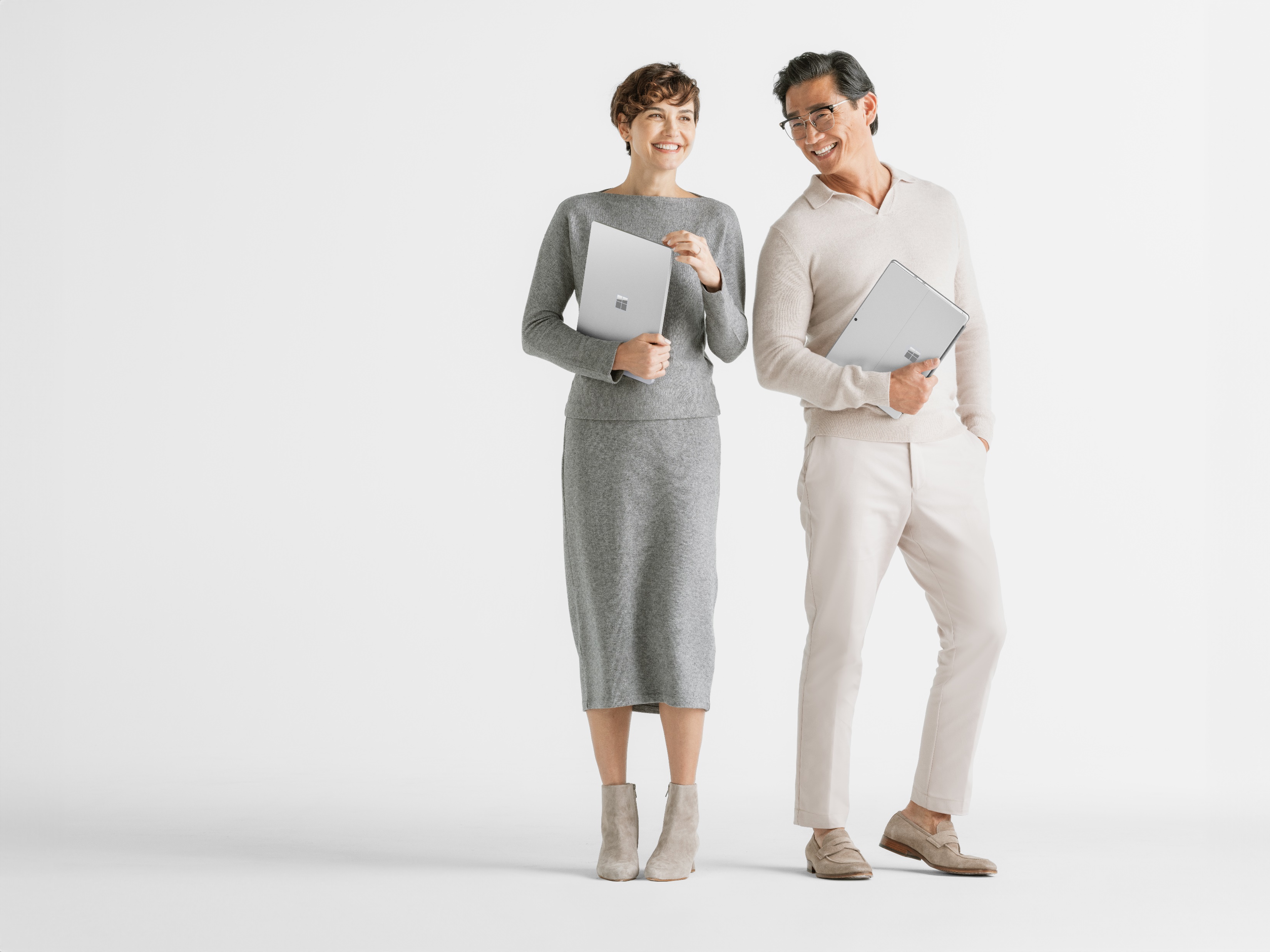 Microsoft Warranty and Protection Plans
EUROPE 

Protection Plan Benefits 
Warranty and Protection Plans by country
FAQs
Selling requirements
Surface device protection plan break out
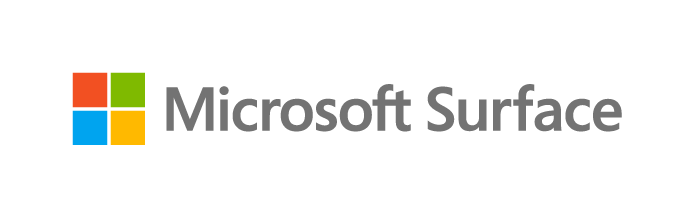 Microsoft Protection Plans
Investment protection
Each Surface device comes with a 1-year Microsoft Limited Hardware Warranty1. For customers who want to maximize and protect their Surface investments beyond the warranty they can opt to purchase one of the available Microsoft Protection Plans. The extended coverage protects their device investment and helps extend the use of their Surface devices and avoid unplanned expenses
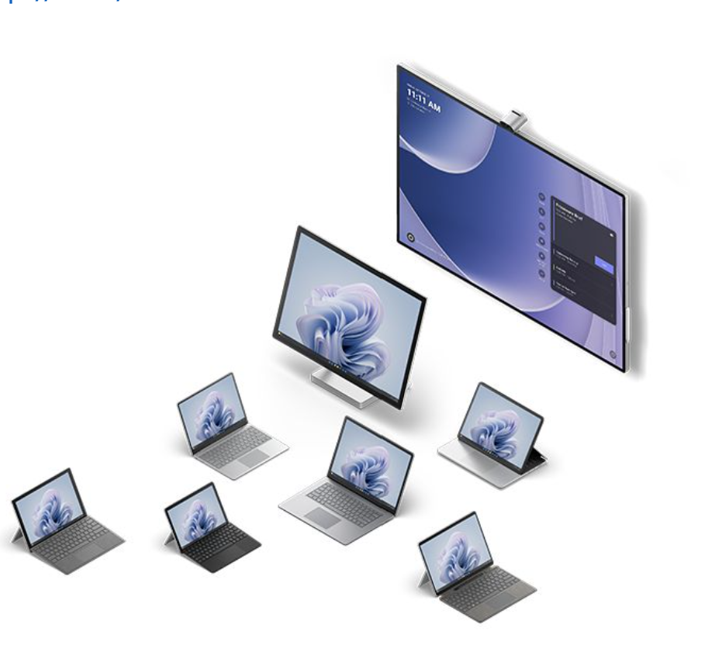 Warranty and Protection Plan benefits:
Customer centric support for service and repair 
Support tools and information to track device health at-scale, across a customer's hybrid workforce.
Ongoing access to Microsoft’s robust online Surface support articles and communities. 
Additional Protection Plan options:
Accidental damage – protection from drops, spills, and cracked screens 
Drive (SSD) retention – retain the SSD during a service event 
Advanced exchange and next business day exchange – a replacement device is shipped to customer prior to receiving the damaged device.
1 Without prejudice to any legal (statutory) rights to which you may be entitled under your local law, Microsoft Limited Hardware Warranty covers your device or replacement component from the date of original purchase from Microsoft or an authorized reseller. Exclusions and limitations apply. Please refer to Microsoft Limited Hardware Warranty & Agreement.
[Speaker Notes: If something goes wrong, customers are covered with accidental damage protection2 from drops, spills, and cracked screens. With Microsoft’s Drive (SSD) Retention feature you can retain your SSD during a service event and receive your repaired device with a new   SSD free of charge.
Surface continues to innovate on repairable features that help customers stay productive by allowing them to choose from our growing network of trusted Authorized Service Providers that deliver effective, safe and secure repair services.]
Warranty & Protection Plans
Devices:
Countries:
Austria, Bulgaria, Croatia, Cyprus, Czech Republic, Denmark, Finland, France, Germany, Greece, Hungary, Ireland, Italy, Latvia, Lithuania, Malta, Netherlands, Norway, Poland, Portugal, Romania, Slovakia, Spain, Sweden, Switzerland, United Kingdom
Surface Laptop 6, Surface Pro 10, Surface Laptop Studio 2, Surface Laptop Go 3, and Surface Go 4
Protection plans must be purchased within 45 days of device purchase.
NOTE:
$0 deductible on commercial warranties and protection plans.
Coverage details and entitlements are available for select commercial Surface products 
Standard Exchange is the expected replacement model if In-Region Repair is unavailable. 
Drive (SSD) Retention not available for Surface Go 4. Next Business Day Exchange not available in Cyprus.
Warranty and Protection Plans vary by market. Please visit the Surface Warranty and Protection Plan page to see availability.
Accidental Damage Protection (ADP) cannot be purchased without Extended Hardware Service (EHS). Accidental Damage Protection Plus (ADP+) cannot be purchased without Extended Hardware Service Plus (EHS+). EHS/ADP and EHS+/ADP+ durations must match.​
ADP/ADP+ in all European markets, and EHS/EHS+ in Malta, are classified as insurance products per local regulations. Due to insurance regulations, please reach out to your Microsoft account manager or Direct Sales representative on how to purchase Microsoft protection plans in Europe.
Resources: 
Microsoft Surface Warranty & Protection Plans
Warranty and Protection Plan Terms & Conditions
Warranty & Protection Plans
Devices:
Countries:
Austria, Bulgaria, Croatia, Cyprus, Czech Republic, Denmark, Finland, France, Germany, Greece, Hungary, Ireland, Italy, Latvia, Lithuania, Malta, Netherlands, Norway, Poland, Portugal, Romania, Slovakia, Spain, Sweden, Switzerland, United Kingdom
Surface Pro 9, Surface Laptop 5, Surface Laptop Go 2, Surface Laptop Studio, Surface Go 3
Protection plans must be purchased within 45 days of device purchase.
Resources: 
Microsoft Surface Warranty & Protection Plans
Warranty and Protection Plan Terms & Conditions
NOTE:
$0 deductible on commercial warranties and protection plans.
Coverage details and entitlements are available for select commercial Surface products 
Standard Exchange is the expected replacement model if In-Region Repair is unavailable. 
Drive (SSD) Retention not available for Surface Go 3. Next Business Day Exchange not available in Cyprus.
Warranty and Protection Plans vary by market. Please visit the Surface Warranty and Protection Plan page to see availability.
Accidental Damage Protection (ADP) cannot be purchased without Extended Hardware Service (EHS). Accidental Damage Protection Plus (ADP+) cannot be purchased without Extended Hardware Service Plus (EHS+). EHS/ADP and EHS+/ADP+ durations must match.​
ADP/ADP+ in all European markets, and EHS/EHS+ in Malta, are classified as insurance products per local regulations. Due to insurance regulations, please reach out to your Microsoft account manager or Direct Sales representative on how to purchase Microsoft protection plans in Europe.
Warranty & Protection Plans
Devices:
Countries:
Surface Laptop 6, Surface Pro 10, Surface Laptop Studio 2, Surface Laptop Go 3, and Surface Go 4
Belgium, Estonia, Luxembourg, Slovenia
Protection plans must be purchased within 45 days of device purchase.
Resources: 
Microsoft Surface Warranty & Protection Plans
Warranty and Protection Plan Terms & Conditions
NOTE:
$0 deductible on commercial warranties and protection plans.
Coverage details and entitlements are available for select commercial Surface products 
Standard Exchange is the expected replacement model if In-Region Repair is unavailable. 
Drive (SSD) Retention not available for Surface Go 4.
Warranty and Protection Plans vary by market. Please visit the Surface Warranty and Protection Plan page to see availability.
Warranty & Protection Plans
Devices:
Countries:
Surface Pro 9, Surface Laptop 5, Surface Laptop Go 2, Surface Laptop Studio, Surface Go 3
Belgium, Estonia, Luxembourg, Slovenia
Protection plans must be purchased within 45 days of device purchase.
Resources: 
Microsoft Surface Warranty & Protection Plans
Warranty and Protection Plan Terms & Conditions
NOTE:
$0 deductible on commercial warranties and protection plans.
Coverage details and entitlements are available for select commercial Surface products 
Standard Exchange is the expected replacement model if In-Region Repair is unavailable. 
Drive (SSD) Retention not available for Surface Go 3.
Warranty and Protection Plans vary by market. Please visit the Surface Warranty and Protection Plan page to see availability.
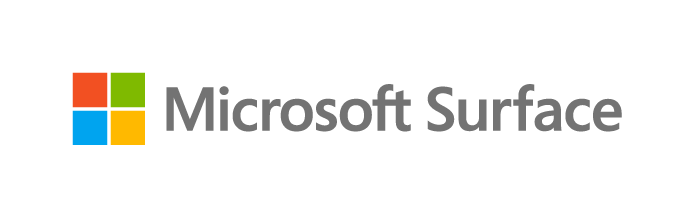 FAQs
Microsoft Protection Plans
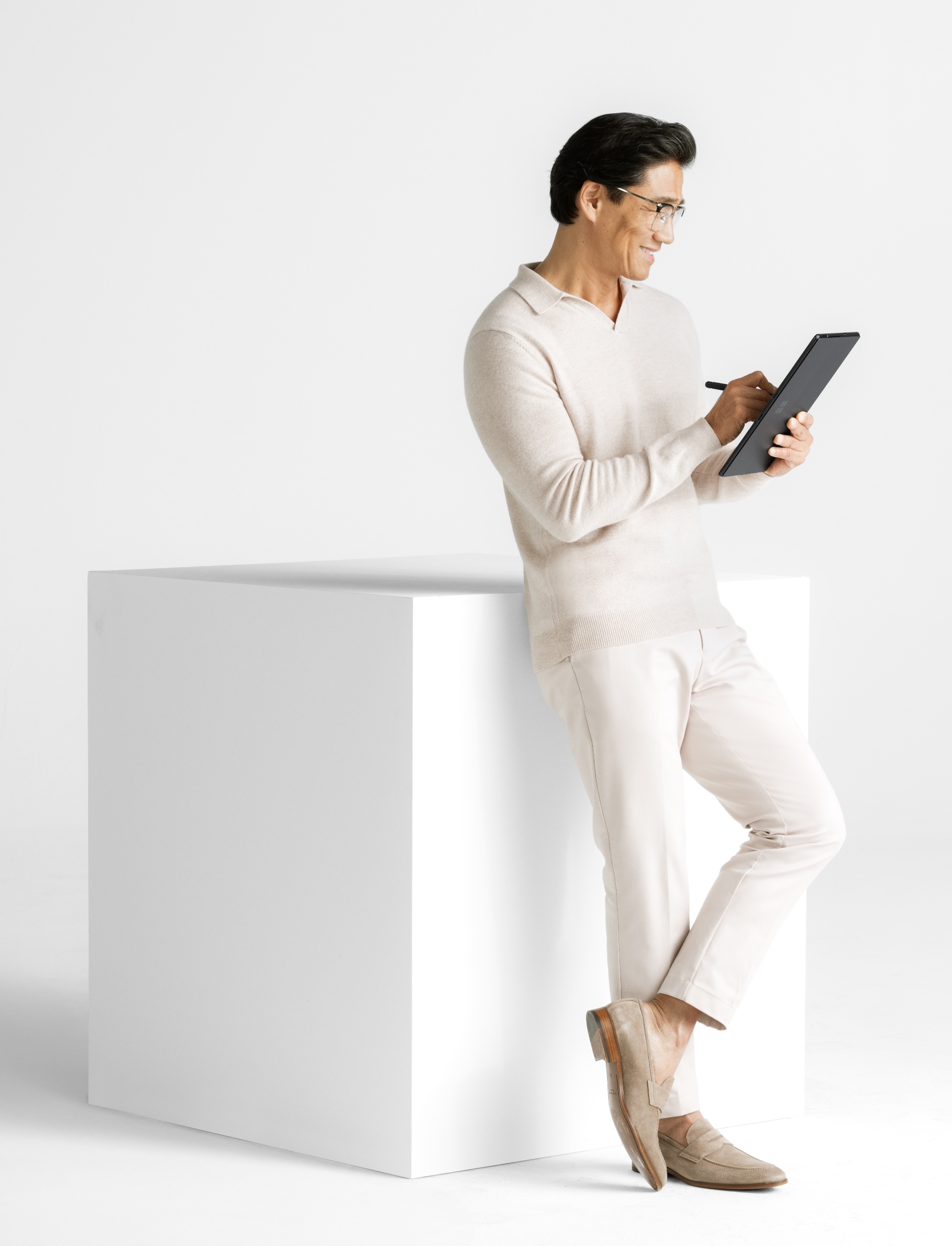 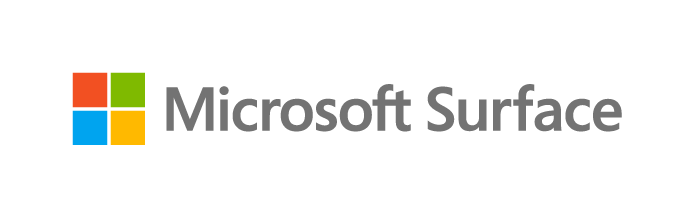 FAQs
Microsoft Protection Plans
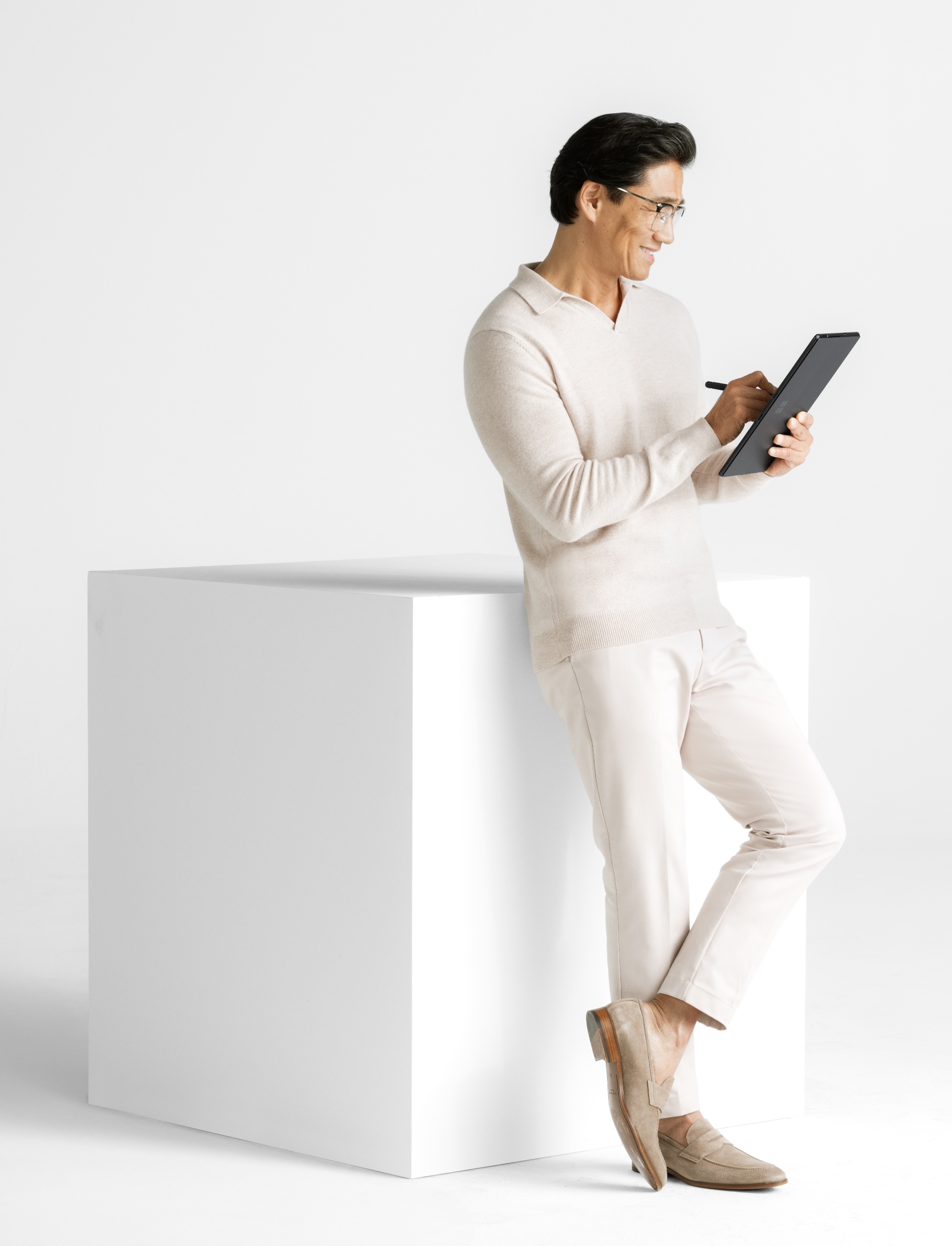 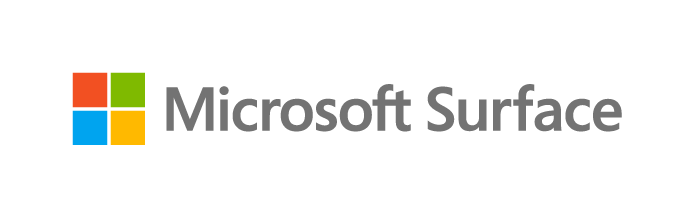 Selling Microsoft Protection Plans
General requirements
Microsoft Protection Plans must be marketed as such and must not be described as warranties. 
Microsoft Protection Plans are structured either as Service Contracts (SC) or insurance (INS) products, or sometimes both based on local laws. Insurance products may have different taxation and sales requirements.
Resellers selling any Microsoft Protection Plan, by any method, may only engage in a non-advised sale, meaning the seller may only present objective information and may not provide any recommendation or suggestion that the customer purchase the Protection Plan. 
Microsoft Protection Plans must be sold with an eligible device and never as a standalone product. 
Ideally, a Microsoft Protection Plan should be sold at time of device sale (for the specific device). If not, it must be within 45 calendar days of the original device purchase as evidenced by the end customer invoice date. 
Resellers must purchase Microsoft Protection Plans from Microsoft before the submission of registration/provisioning for the end customer. 
Resellers must send the necessary customer and sales information to Microsoft to ensure the Microsoft Protection Plan is registered to a customer and their device within 30 days of the sale of the Protection Plan. For specific details of what is required, please refer to your ADD/ADR Program Guide or Retail Program Letter as applicable. 
Commercial plans can be sold to any business legal entity, provided the entity does not qualify as a consumer based on local law. Consumer plans may only be sold to individual retail consumers. 
The device described in the Protection Plan must match the device purchased. 
The Reseller undertaking the sale of the Microsoft Protection Plan must have sold the original associated device. 
The customer must be made aware that the purchase of Microsoft Protection Plans is voluntary and not required. 
ADP or ADP+ cannot be sold by itself. ADP & ADP+ can only be sold with an EHS or EHS+ plan.
See Selling Microsoft Protection Plan Policy Guide at Surface Warranty & Protection Plan Collection (microsoft.com) for complete guidance.
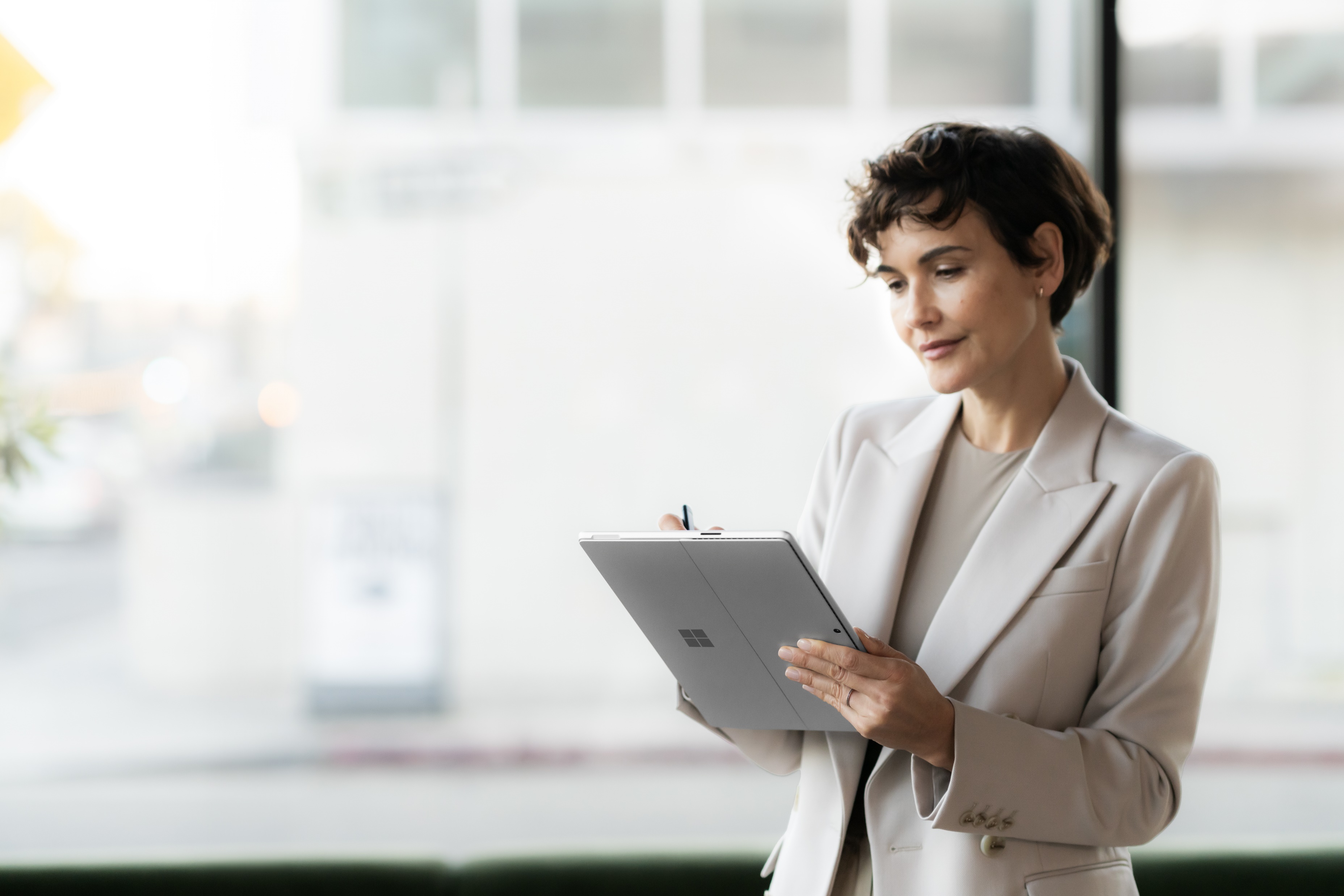 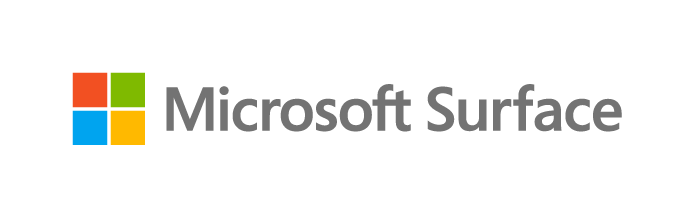 Microsoft Warranty and Protection Plans 

Countries and device type
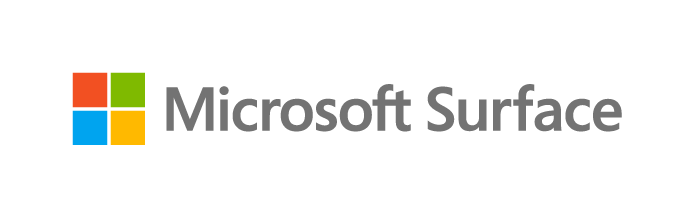 Commercial Protection Plans For Europe by Device Type
NOTE:
EHS for Surface Hub 2S/3 in Hungary, Romania and Slovakia will be available starting March 15th, 2024.
For EHS/EHS+ in Germany, Value Added Tax (VAT) does not apply.
ADP/ADP+ in all European markets, and EHS/EHS+ in Malta, are classified as insurance products per local regulations. Due to insurance regulations, please reach out to your Microsoft account manager or Direct Sales representative on how to purchase Microsoft protection plans in Europe.
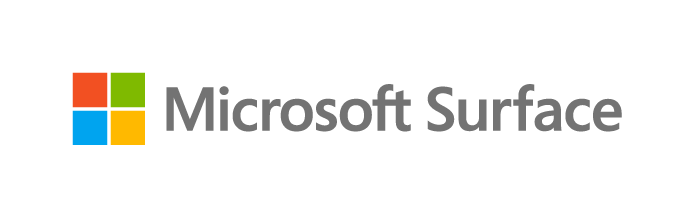 Europe Warranty and Protection Plans – Surface Laptops and 2-in-1sDevices: Surface Laptop Studio 2, Surface Laptop Go 3, Surface Go 4
Please refer to your Price List for official protection plan availability and pricing
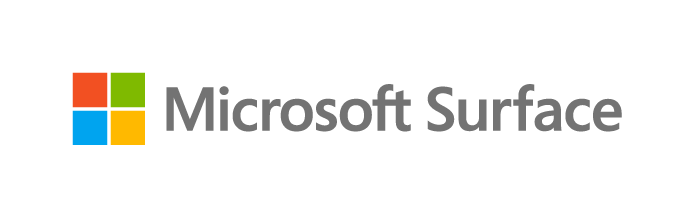 Europe Warranty and Protection Plans – Surface Laptops and 2-in-1sDevices: Surface Pro 9, Surface Laptop 5, Surface Laptop Go 2, Surface Laptop Studio, Surface Go 3
Please refer to your Price List for official protection plan availability and pricing
Europe Warranty and Protection Plans – Surface Studio 2+
Please refer to your Price List for official protection plan availability and pricing
Europe Warranty and Protection Plans – Surface Hub 2S/3
Please refer to your Price List for official protection plan availability and pricing
UK only
Europe Warranty and Protection Plans – Surface Type Covers and Keyboards
Please refer to your Price List for official protection plan availability and pricing
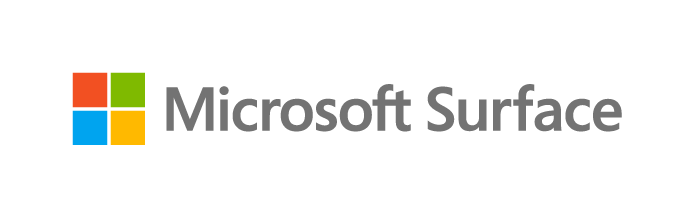 Warranty and Protection Plan Disclaimers
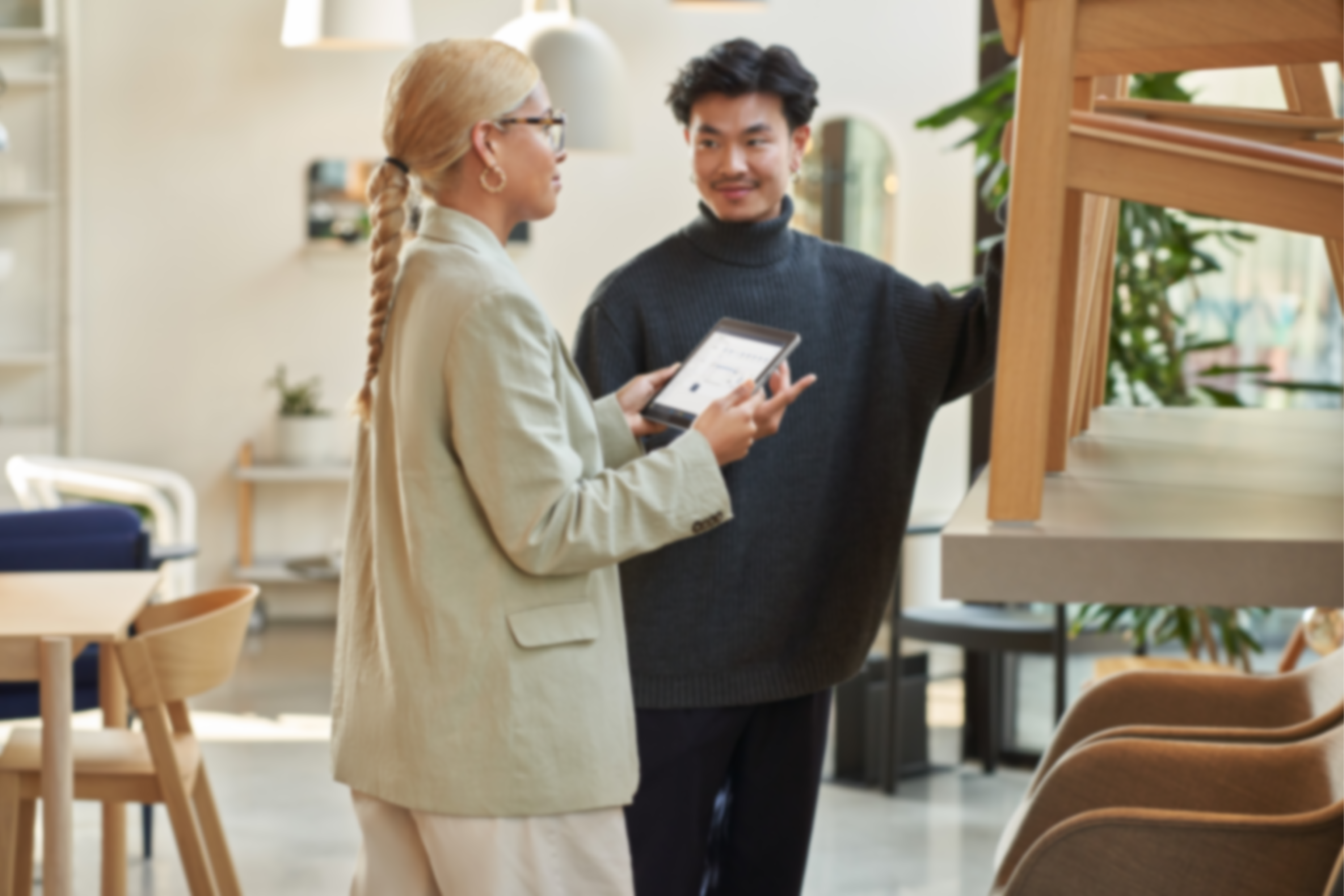 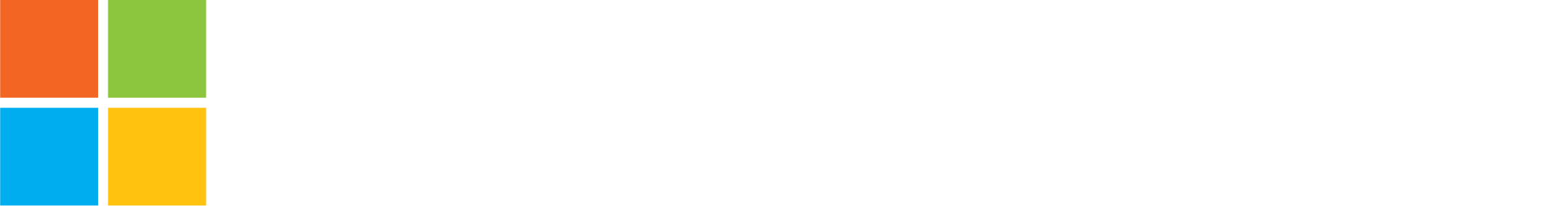 Protection Plan availability by country
NOTE:
For EHS/EHS+ in Germany, Value Added Tax (VAT) does not apply.
EHS/EHS+ in Hungary, Romania & Slovakia available as a Service Contract product starting Mar 15, 2024.
ADP/ADP+ is not currently available in Belgium, Estonia, Luxembourg & Slovenia.
Hub devices and EHS protection plans are not available Cyprus and Malta.
Please refer to your Price List for official protection plan availability and pricing.